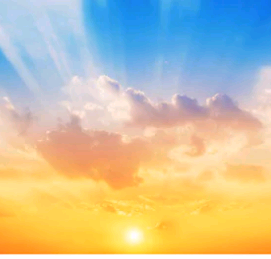 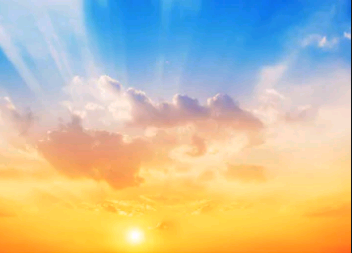 Prayers for the week
27th April – 1st may
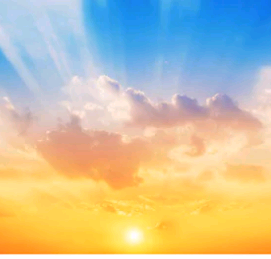 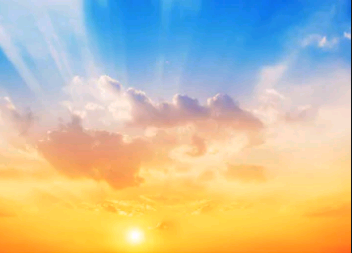 Monday  27TH April

Dear Lord 

As we begin another school we give us strength in these unusual and difficult times.

Give us the strength to avoid distraction and study in our homes.

Give us the resilience and understanding to appreciate the value of education, whatever form that takes and wherever it may be.

Keep us strong in this week for our families and each other.


St Joseph – Pray for us
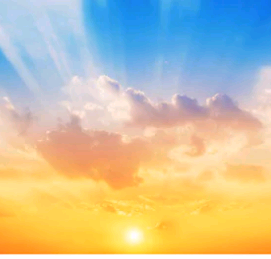 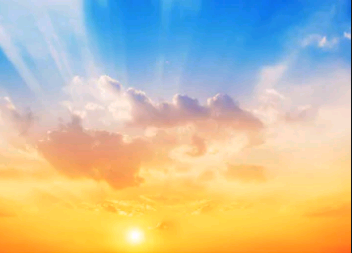 Tuesday 28th April

Dear Lord 

Let us pray for those people whop are in hospital and on their own.

Many families are suffering as they cannot visit loved ones who are poorly.

Many people suffer because they are in hospital and feel vulnerable without the support of loved ones.

We ask for you to hold them all in the palm of your hand , and give them strength and peace at this very difficult time.

St Joseph – Pray for us
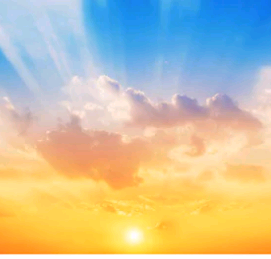 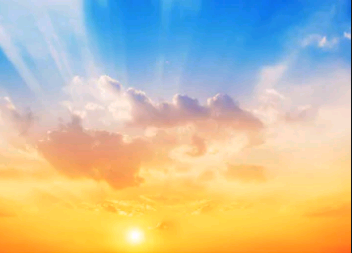 Wednesday 29th April

Written by a pupil

Dear Lord

Please watch over us as we are in a very hard time at the moment. Take care of the elderly and the sick who are suffering from this nasty disease . Send all your prayers and love down to earth that most people survive.

St Joseph- Pray for us
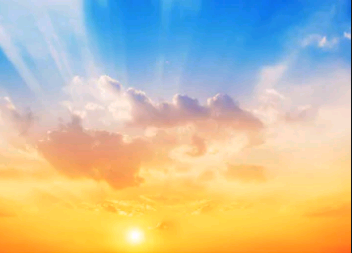 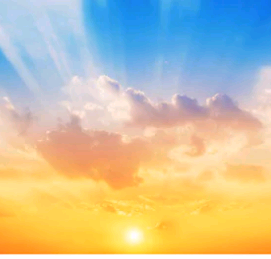 Thursday 30th April
Dear Lord
Help us to share the Hope of our hearts with one another.Enable us to give Hope to others through Your work amongst us.Use us to transform our world and to spread Your Hope to every corner of this nation.
St Joseph –Pray for us
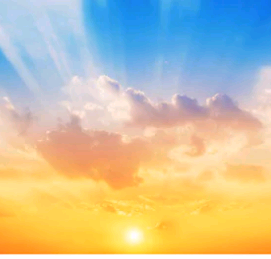 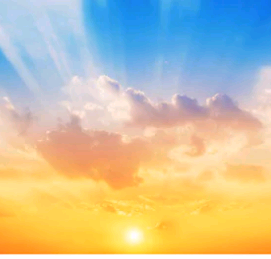 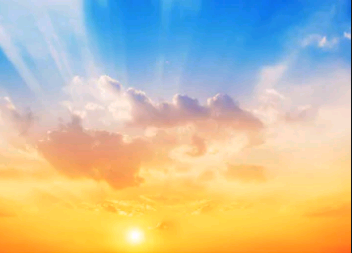 Friday 1st May

Written by a pupil

Dear Lord

Help the workers who are in the NHS as they 
have  a greater chance of catching this horrible disease. 
Our community is not together and people are worried
 about the days and weeks in front of us.
Take us all into the palm of your hands and give
 us the courage and 
confidence to rise during this hard time.


St Joseph- Pray for us